Иллюстрирование сказки «Мышка-Вострохвостик»
Воспитатель: Линник В.В.
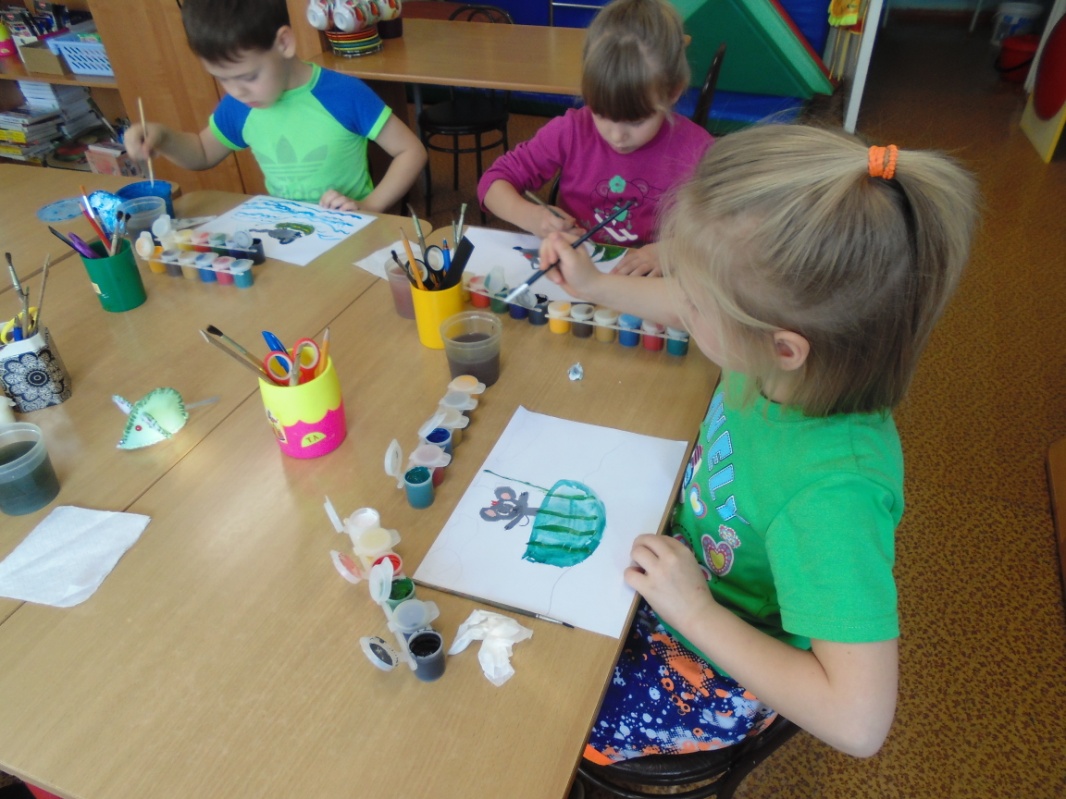 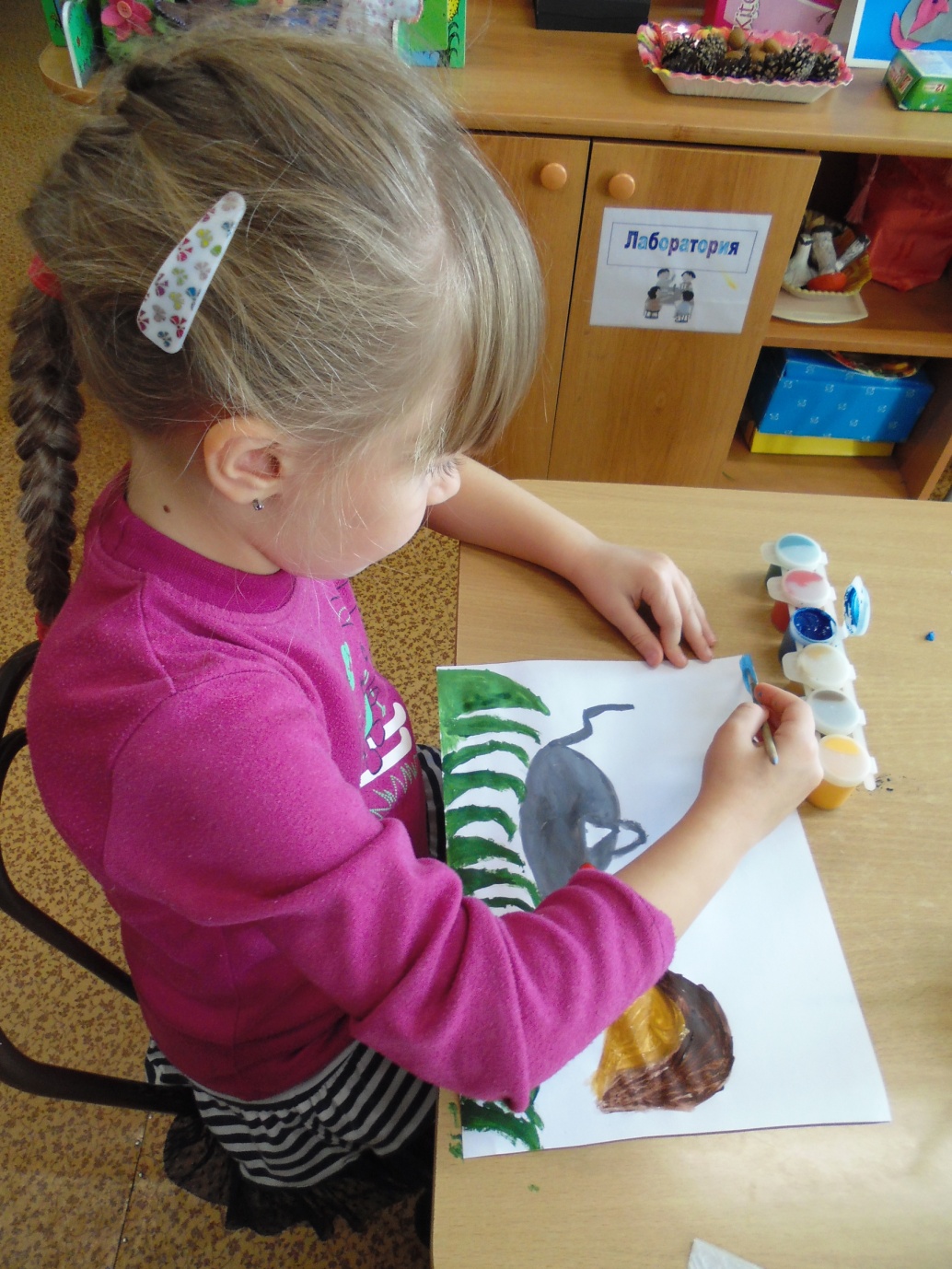